Reagan and the End of the War
Pop Quiz!
Get out a half sheet of paper
These are the topics from the 2nd half of the Cold War. Write the one that you would choose, if we only had time to review one as a class.



Crumple it up and toss it in the middle of the room
Bay of Pigs/Cuba
Vietnam
60’s Culture

Covert Operations
Presidential Scandal
Turn and Talk!
Why do you think we talk more about Nixon’s Watergate than Reagan’s Iran-Contra scandal?

Should Reagan have been punished more? Nixon less?
Test Prep!
Conservatism: A political belief that says the government should promote the free market and interventionist policies
How to structure your answer for the test…
Instructions!
There are three main topics we’re learning about today – Reaganomics, Reagan as a president, and the end of the Cold War.
For each of the topics, you will find some notes out of the textbook, then respond to a video we watch as a class.
You will have a limited amount of time to do the book work, so bring your A-game!
Reaganomics!
https://www.youtube.com/watch?v=cDWKEHbBh4g
As you watch the video, answer the questions on your note sheet
Reagan’s Policies!
Break time (3 min)
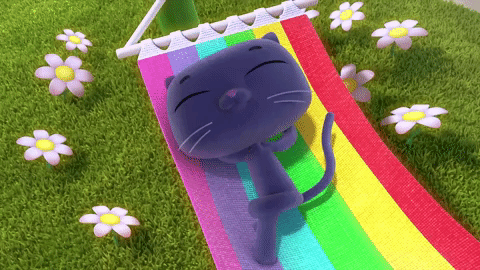 A Change in Russian Leadership!
Glasnost and Perestroika - https://www.youtube.com/watch?v=S9XtYPy4kM8 
The Fall of the U.S.S.R. - https://www.youtube.com/watch?v=zadkWw702_M 
As you watch the video, answer the questions on your note sheet
Crash Course (A Start to Your Studying)!
https://youtu.be/Y2IcmLkuhG0?t=4m17s